Trauma Sensitive Schools within VTSS
TFI 1.4 Teaching Expectations
What we will know and do
As a result of this learning, participants will...
understand and explain the rationale for teaching social-emotional competencies in a trauma sensitive approach.
explore and apply methods for teaching SEL 
review lesson plans inclusive of social emotional competencies to teach your schoolwide expectations and non-classroom specific behaviors and procedures.
plan and schedule for lessons across school-wide, non-classroom and classroom settings.
Roadmap
Poll the Crowd #1
Which statements reflects teams use of SEL?
Our team has embedded SEL instruction within our existing Tier 1 practices.
Our Tier 1 team is using a specific curriculum to teach social skills, SEL or life skills. 
Our Tier 1 team is exploring alignment or a potential SEL curriculum.
Our Tier 1 team has not yet considered aligning SEL curriculum.
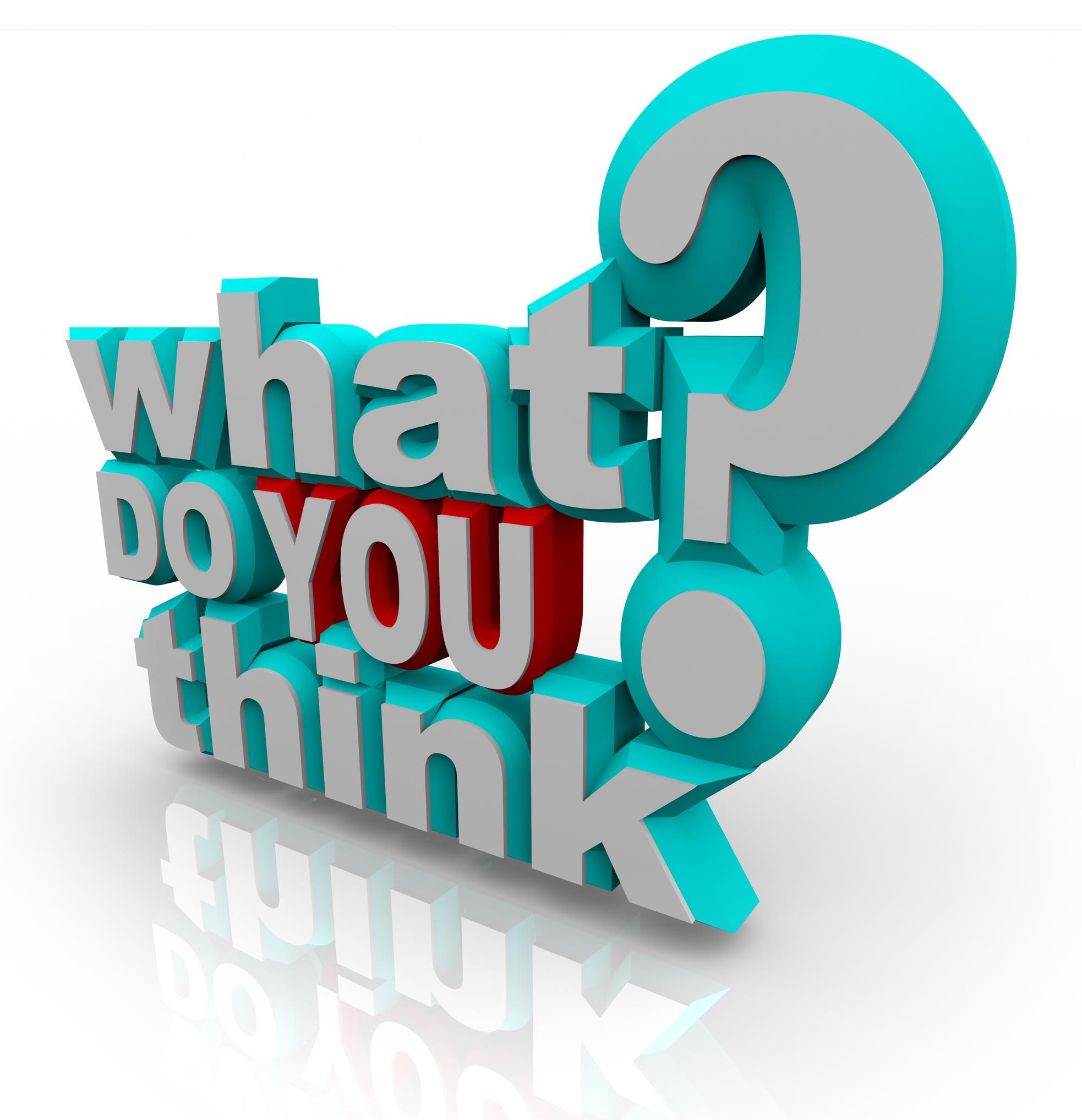 Poll the Crowd #2
Who is responsible for implementing SEL in your school?

Counseling Department
PBIS Team
Student Support Team
Community Provider
All Staff
Instructional Staff
Other
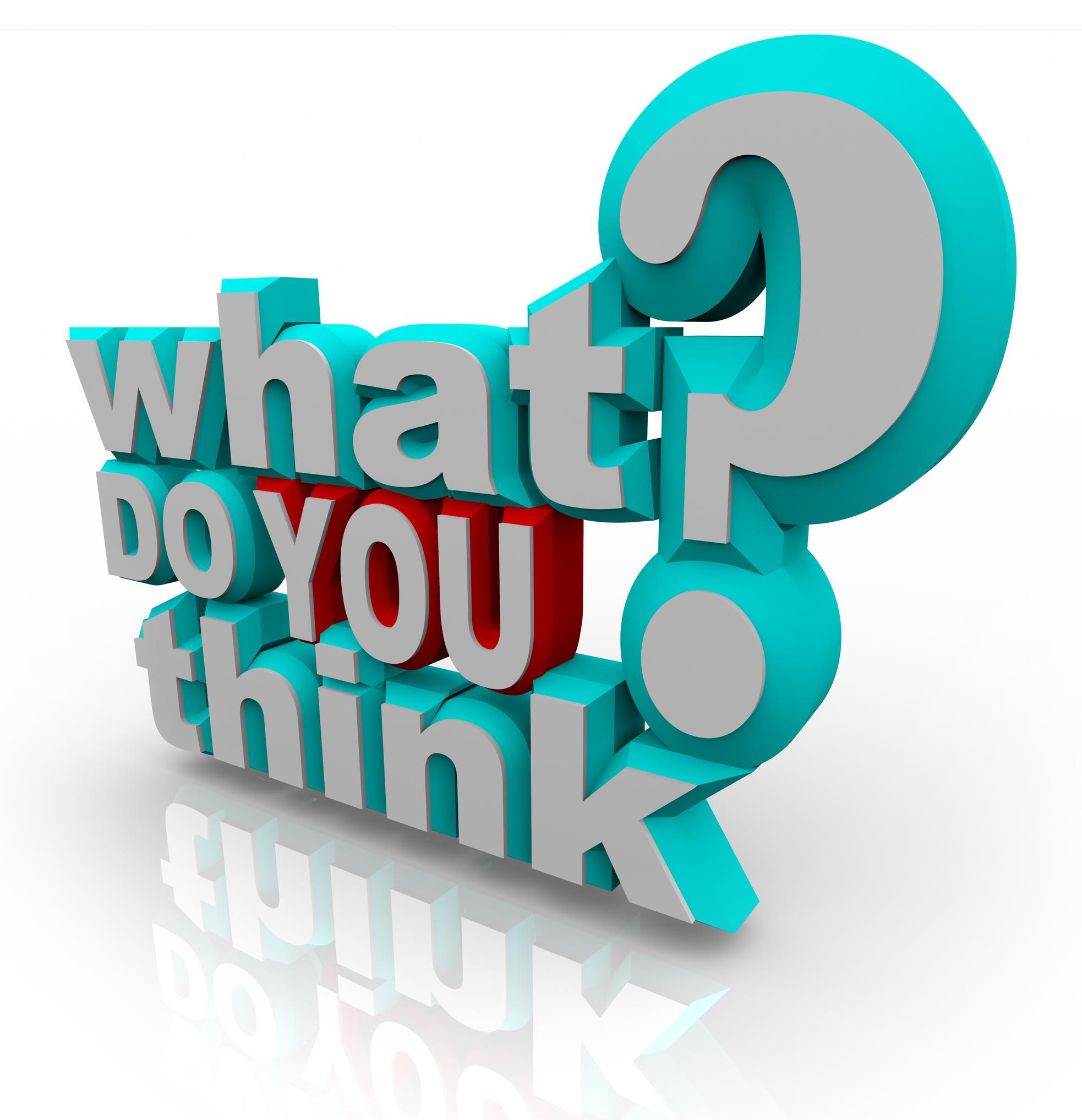 Why teach SEL
Increase
Decrease
Academic Performance
Self-confidence
Behavior outcomes
Positive Attitudes toward school and interactions with other
Teacher confidence
Self-efficacy
Job satisfaction and well-being
Student aggression
Emotional distress of students
Perceived stress of teachers
Durlak et al., 2011
Deeper Dive
School-wide Approach
We want to move from a small number of staff delivering lessons to all staff providing opportunities to teach in all settings, all day.
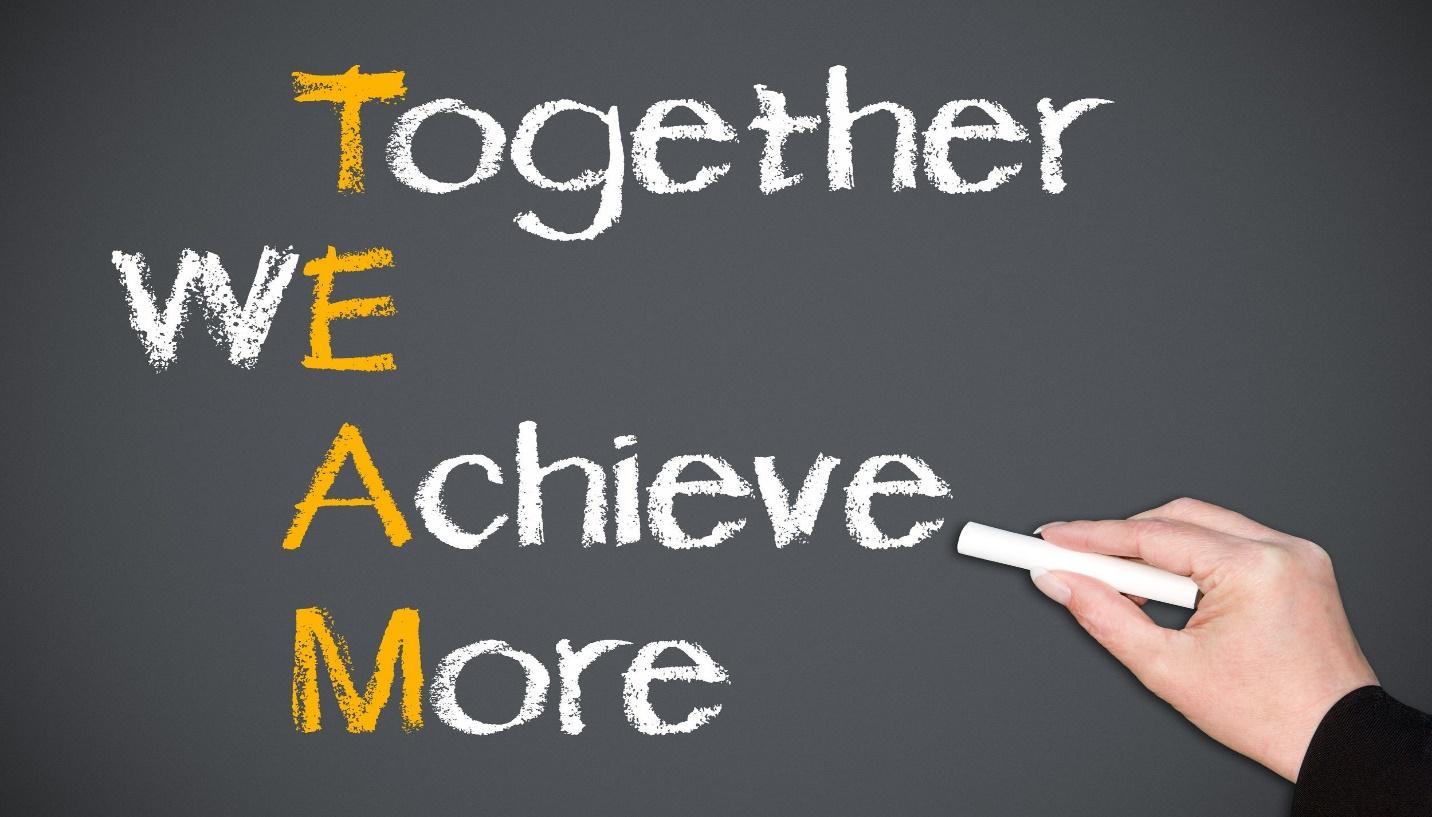 Alignment
The same process for teaching SEL is the same process used for academics and behavior.
DEFINE
(TELL)
Simplify
How? …Same Process
ADJUST
(RETEACH)
For 
efficiency
MODEL
(SHOW)
MONITOR
PRACTICE
In setting
BE CONSISTENT
SEL Approaches
SEL and Equity
SEL advances educational equity and excellence through authentic school-family-community partnerships to establish learning environments and experiences that feature trusting and collaborative relationships, rigorous and meaningful curriculum and instruction, and ongoing evaluation. SEL can help address various forms of inequity and empower young people and adults to co-create thriving schools and contribute to safe, healthy, and just communities.
CASEL Updated Definition 2020
Culturally Responsive SEL Instruction
Teaching and learning practices recognize that there are multiple viewpoints and multiple constructive ways to reach various situations

It is important for teachers to recognize that some skills taught by SEL instruction could perpetuate the marginalization of students, emphasize compliant behaviors rather than addressing inequitable policies and practices in the school and classroom.
Culturally Responsive SEL Instruction Continued
Does not over-simplify what "appropriate" social and emotional responses are without exploring the complexities of social interactions. 

Empowers students to constructively question inequitable treatment and make decisions that will move them toward self-determination.

Acknowledges and involves families and communities throughout the process
Student Voice
Please see your VTSS Systems Coach for a copy of this video.
Teaching Social Emotional Skills
Examples
3 Signature Practices
Please see your VTSS Systems Coach for a copy of this video.
Supporting SEL in the Classroom:
Examples
Seeing connections between current tasks and their personal goals and interests (self-awareness)
Developing skills for focusing attention and managing stress in order to effectively participate in learning (self-management)
Developing empathy and perspective-taking in their thinking, reading and writing processes (social awareness)
Developing speaking and listening skills for group collaboration (relationship skills)
Using writing to reflect on choices and goals as a way of making decisions (responsible decision making)
Determining Which Skills To Teach
Lesson Plan Examples
In your workbook you have examples of how to teach SEL. 

Using your matrix from earlier start to create a lesson plan around your matrix including: 
Define
Practice
Connection to Matrix
Monitor, Remind, Reteach
TFI Walkthrough Data
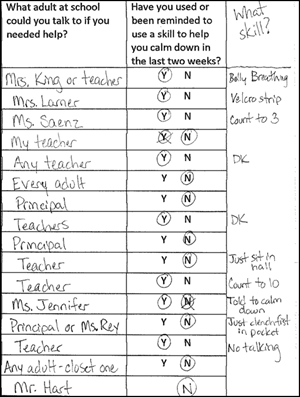 Staff Surveys: What Have You Implemented?
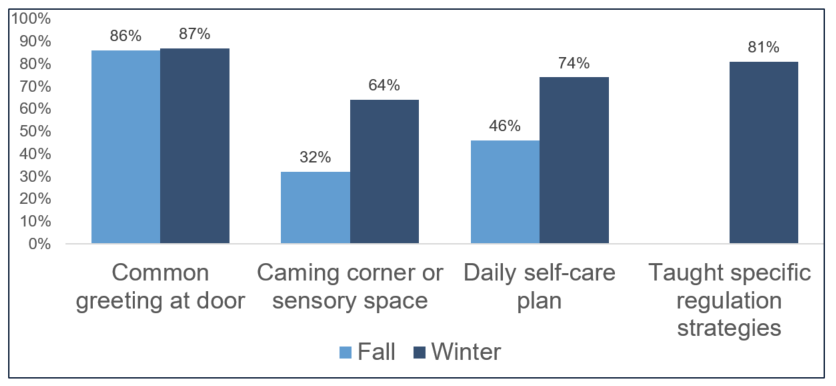 SEL Self Assessment
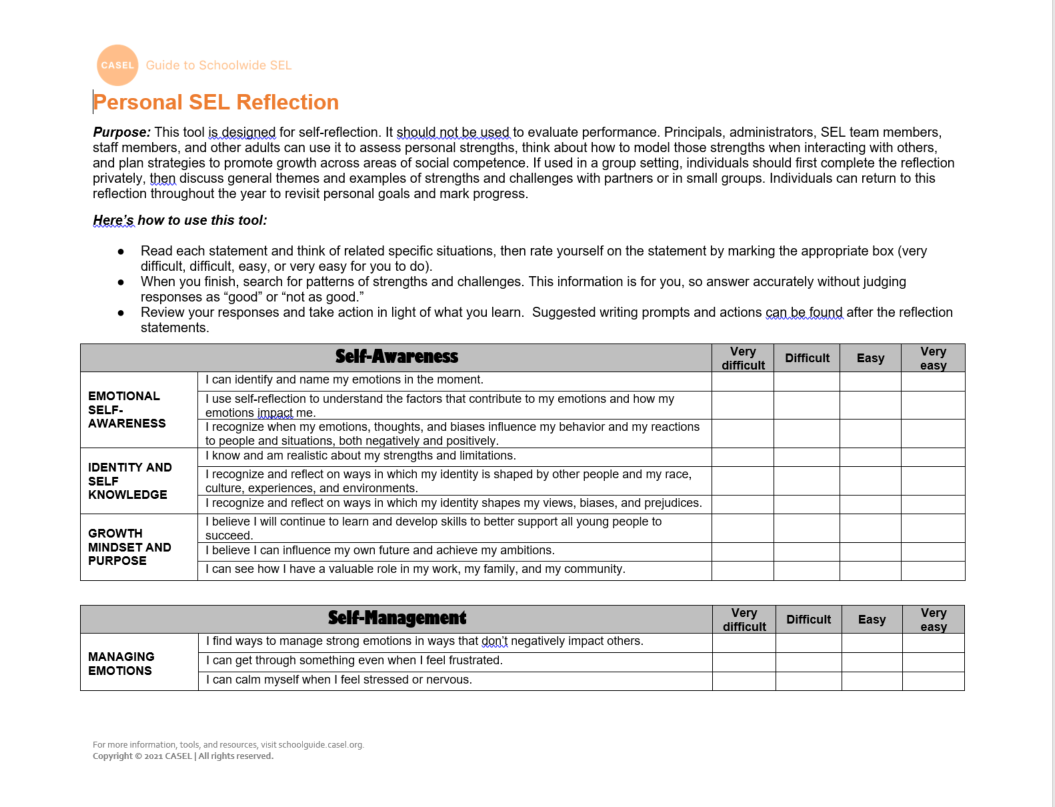 How do we support staff?
We want to develop the systems for supporting adults implementing SEL within the VTSS framework
Instructional approach
Data to get buy in and continuous improvement
Showcase effort and impact
Professional Learning should be team led, data-driven with coaching
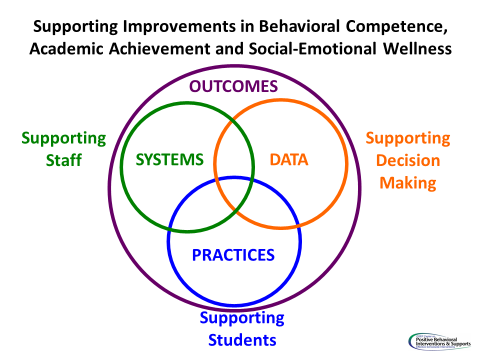 Solutions
As a group, identify your solutions around teaching SEL: 
Instruction
Staff buy-in
Professional Development

Talk about possible solutions as a group that you want to share out.
How and When to Teach SEL
Kick-off events
Teaching staff, students and families the expectations and rules

On-going Direct Instruction
Data-driven and scheduled designed lessons
Pre-correction
Re-teaching immediately after behavioral errors

Embedding into curriculum

Booster trainings
Scheduled and data-driven

Continued visibility
Visual Displays – posters, agenda covers
Daily announcements
Newsletters
Action Planning
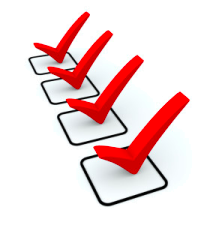 How will you continue to embed and align SEL instruction into Tier 1 practices?
How and when will you teach the lesson? 
How will use data to monitor progress?